Protected health information breaches on GitHub
Perry Evans (@oncolytic)Deanne Taylor
September 2016
September 2016
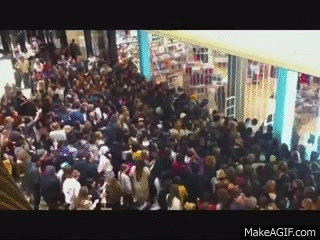 September 2016
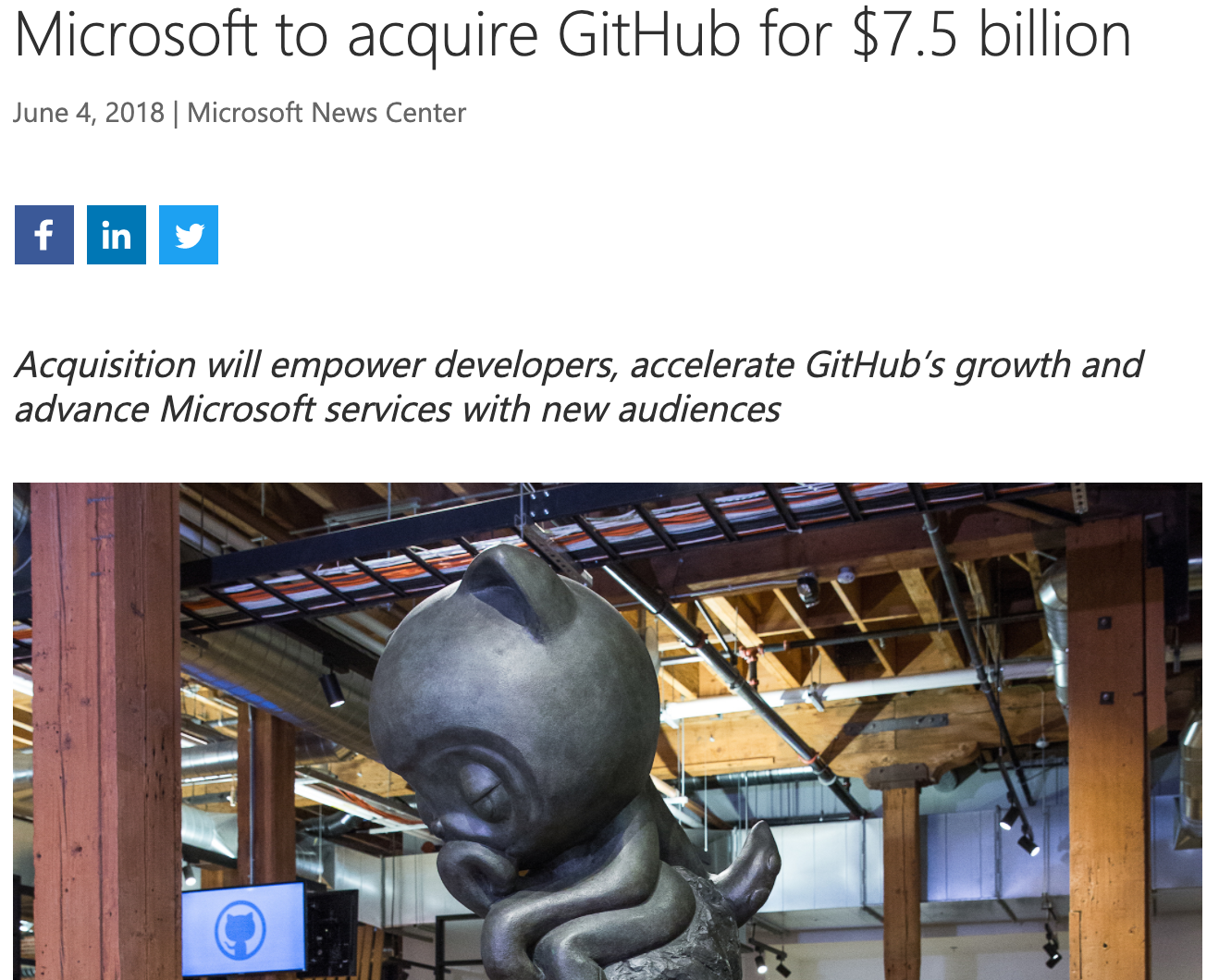 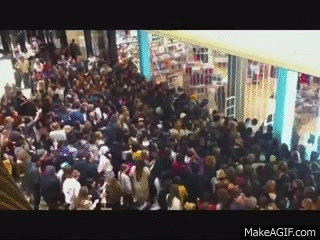 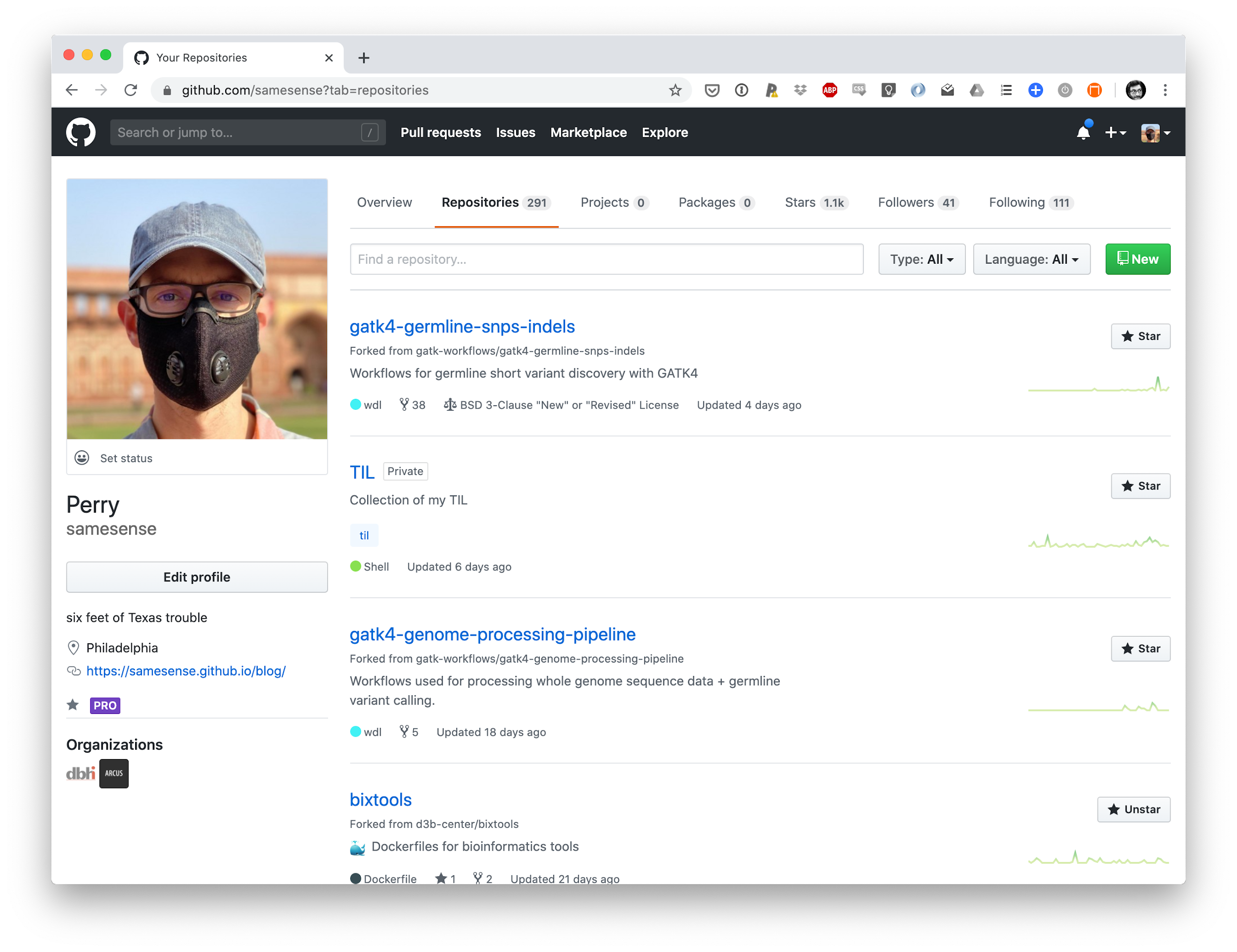 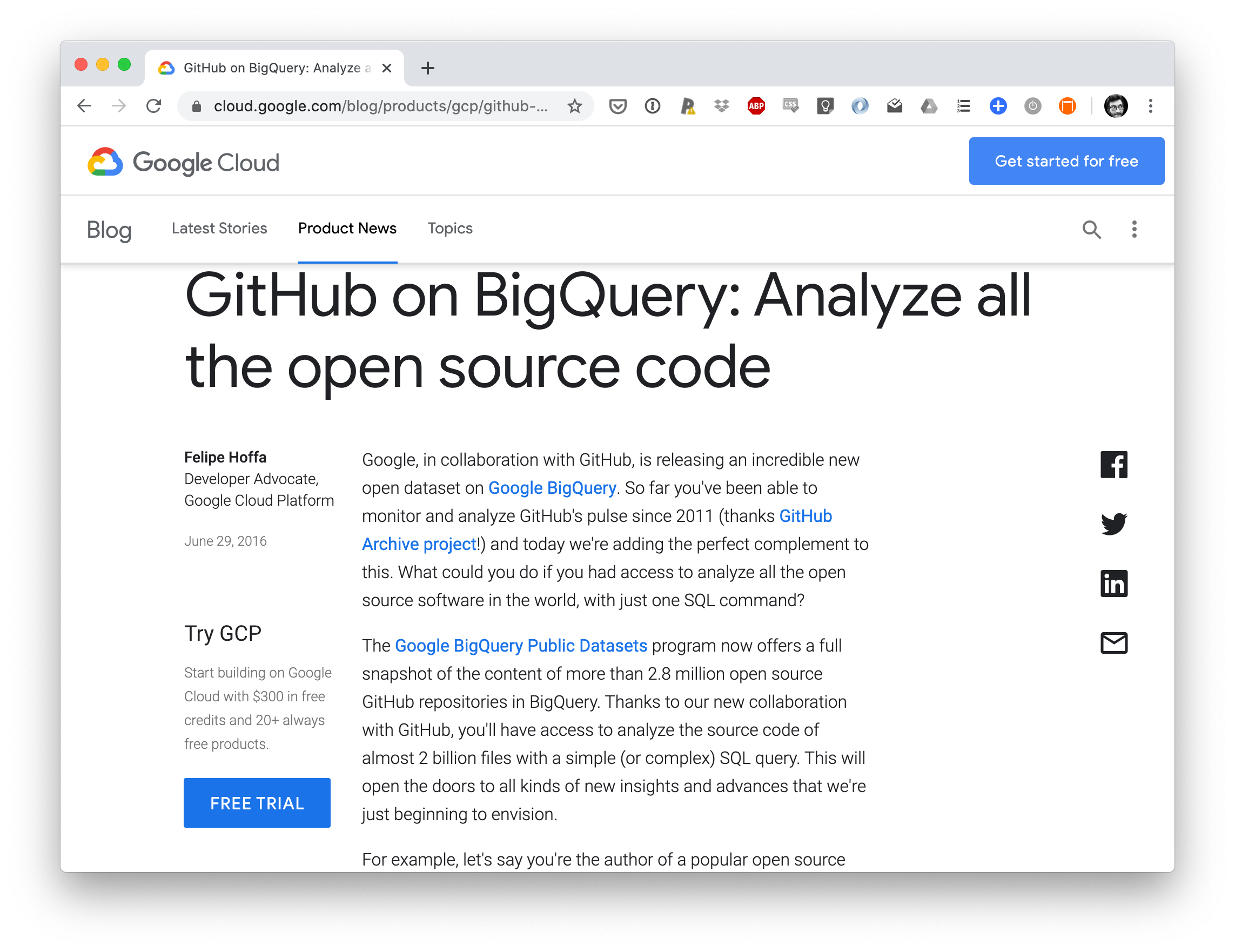 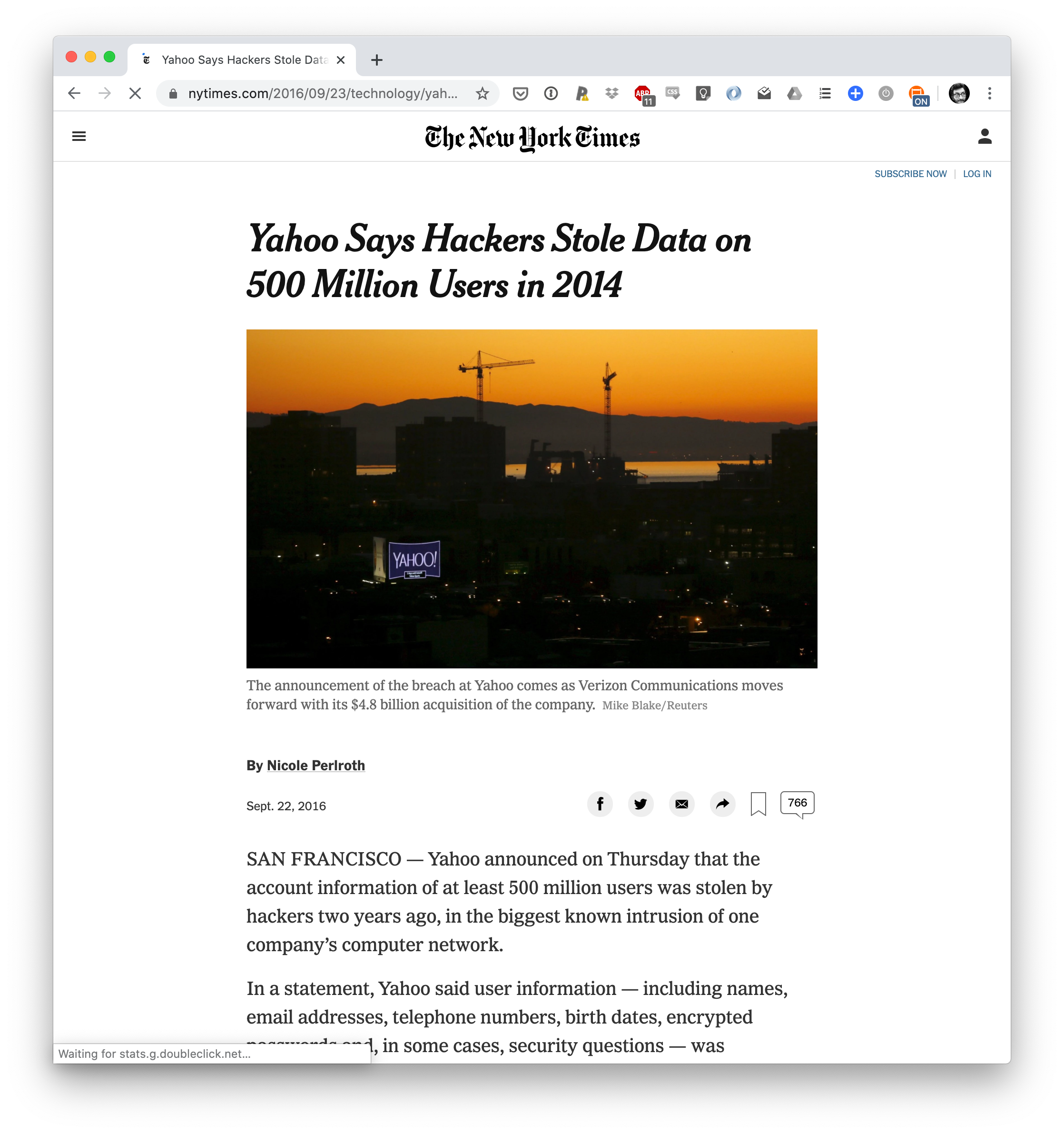 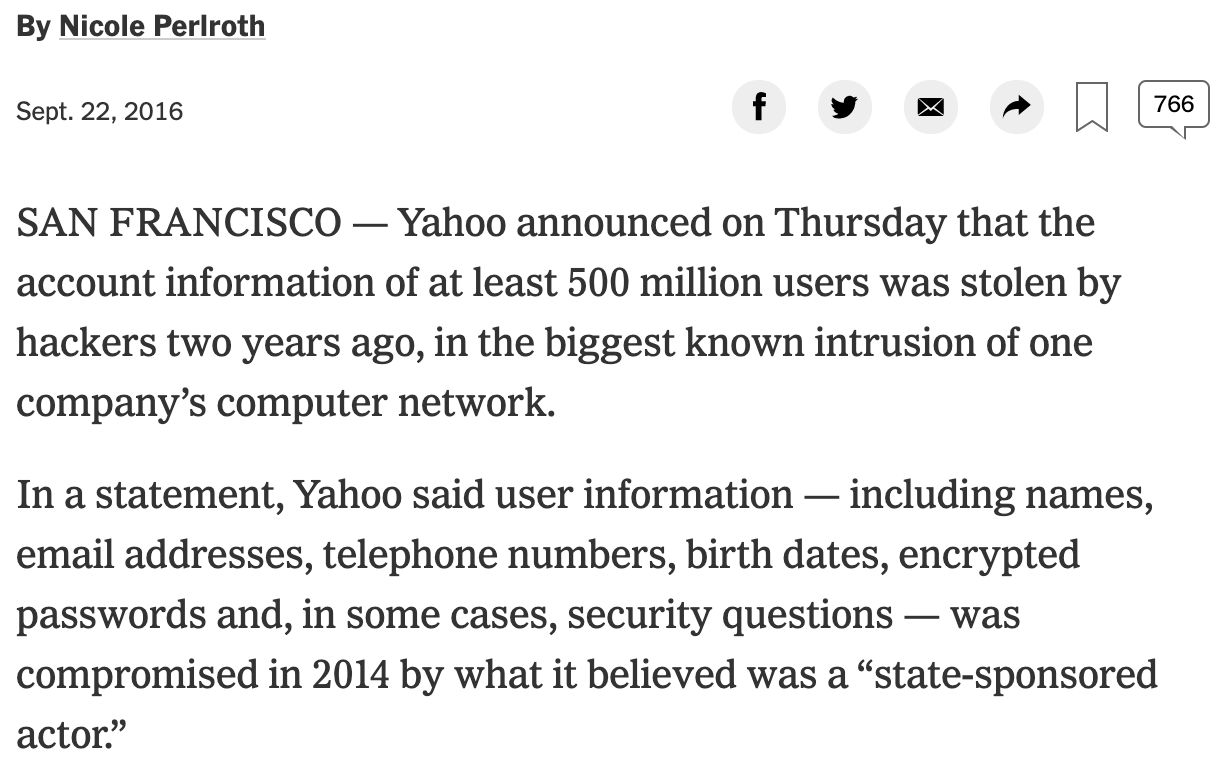 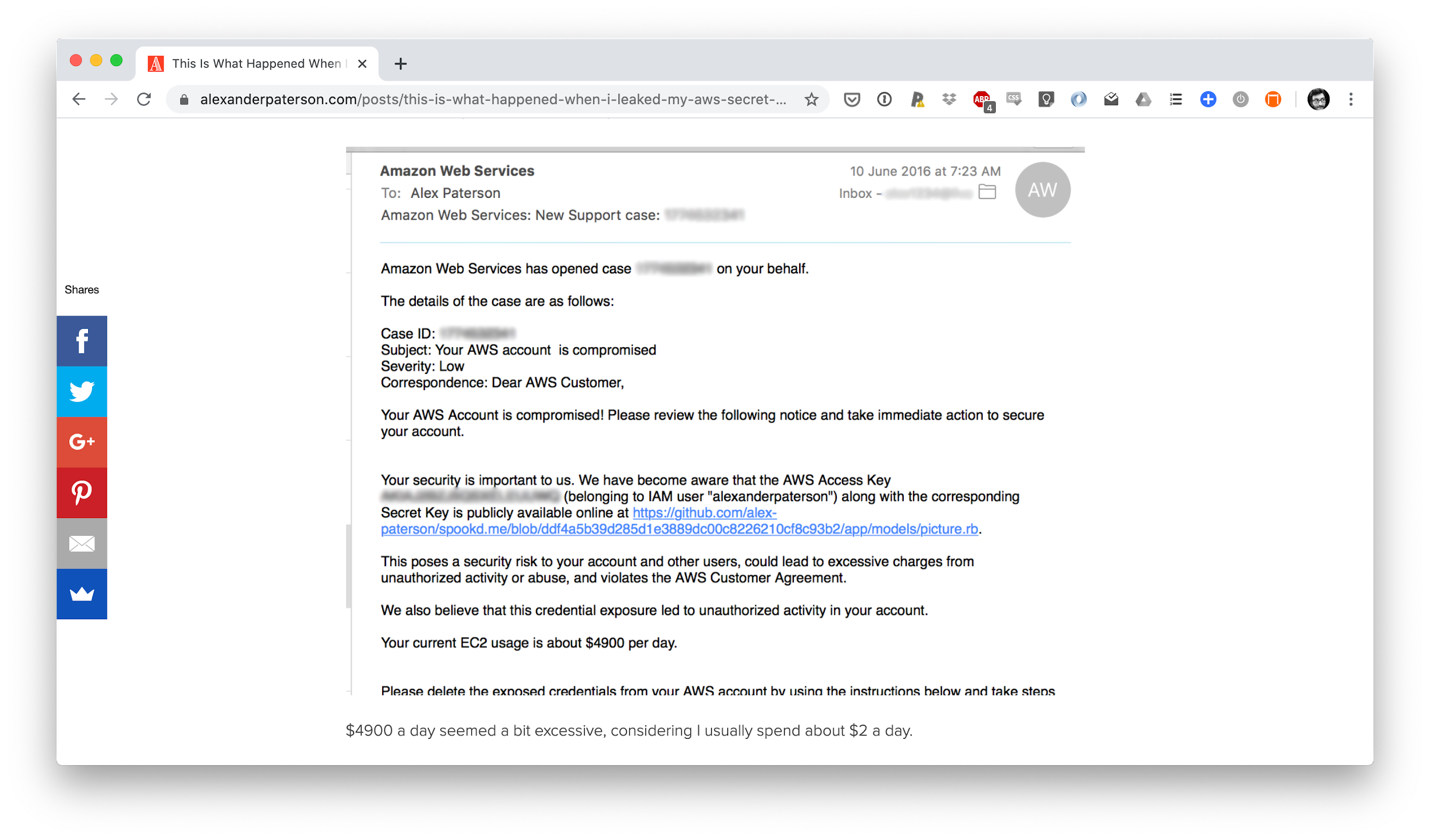 Inspiration
Protected health information (PHI)
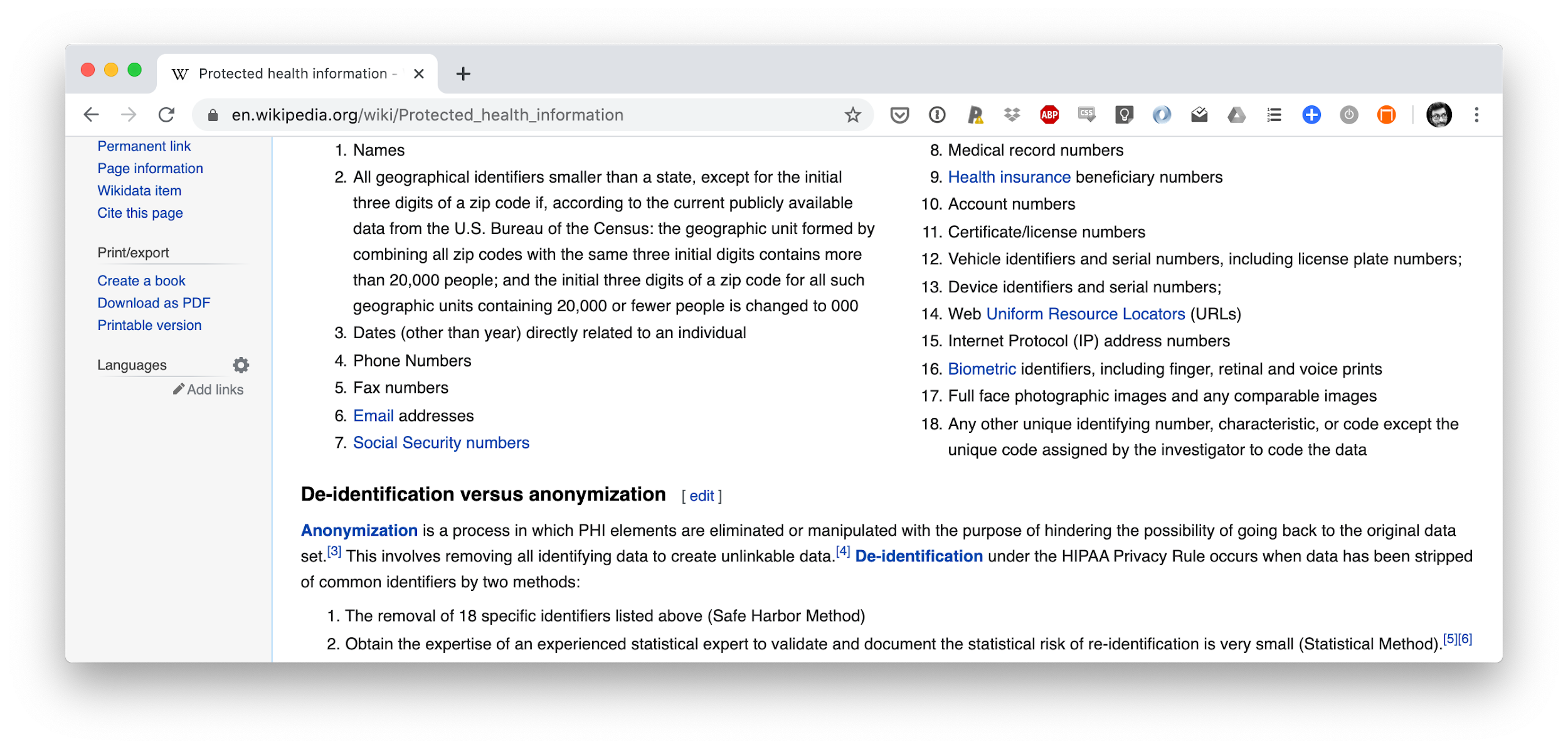 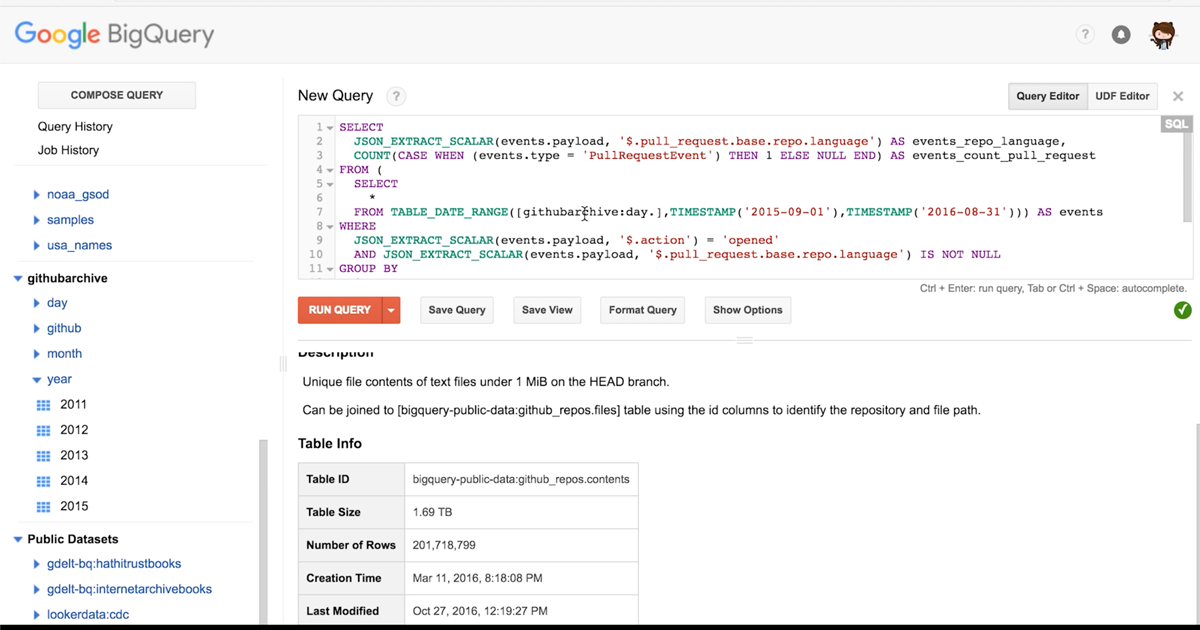 A quick test
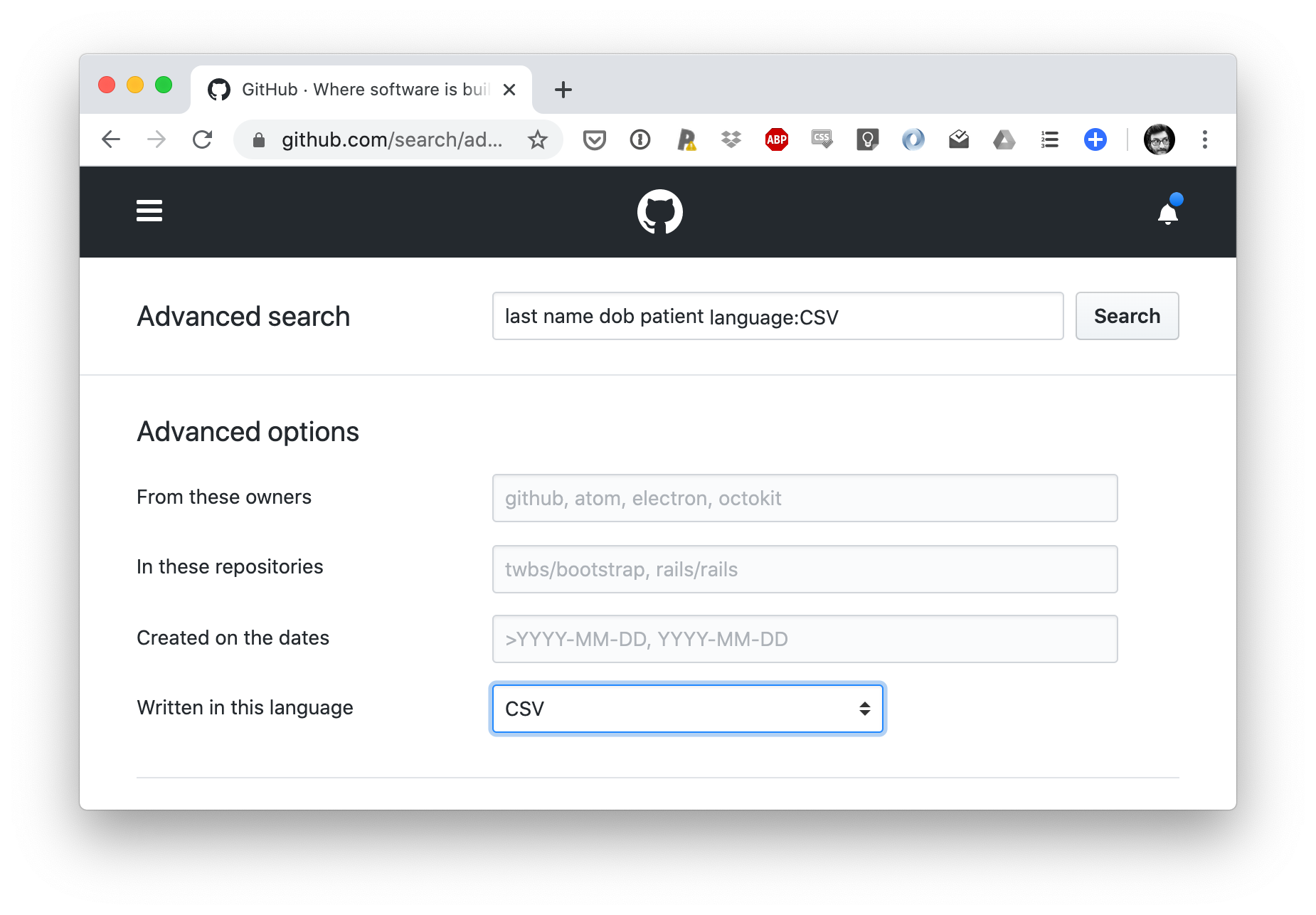 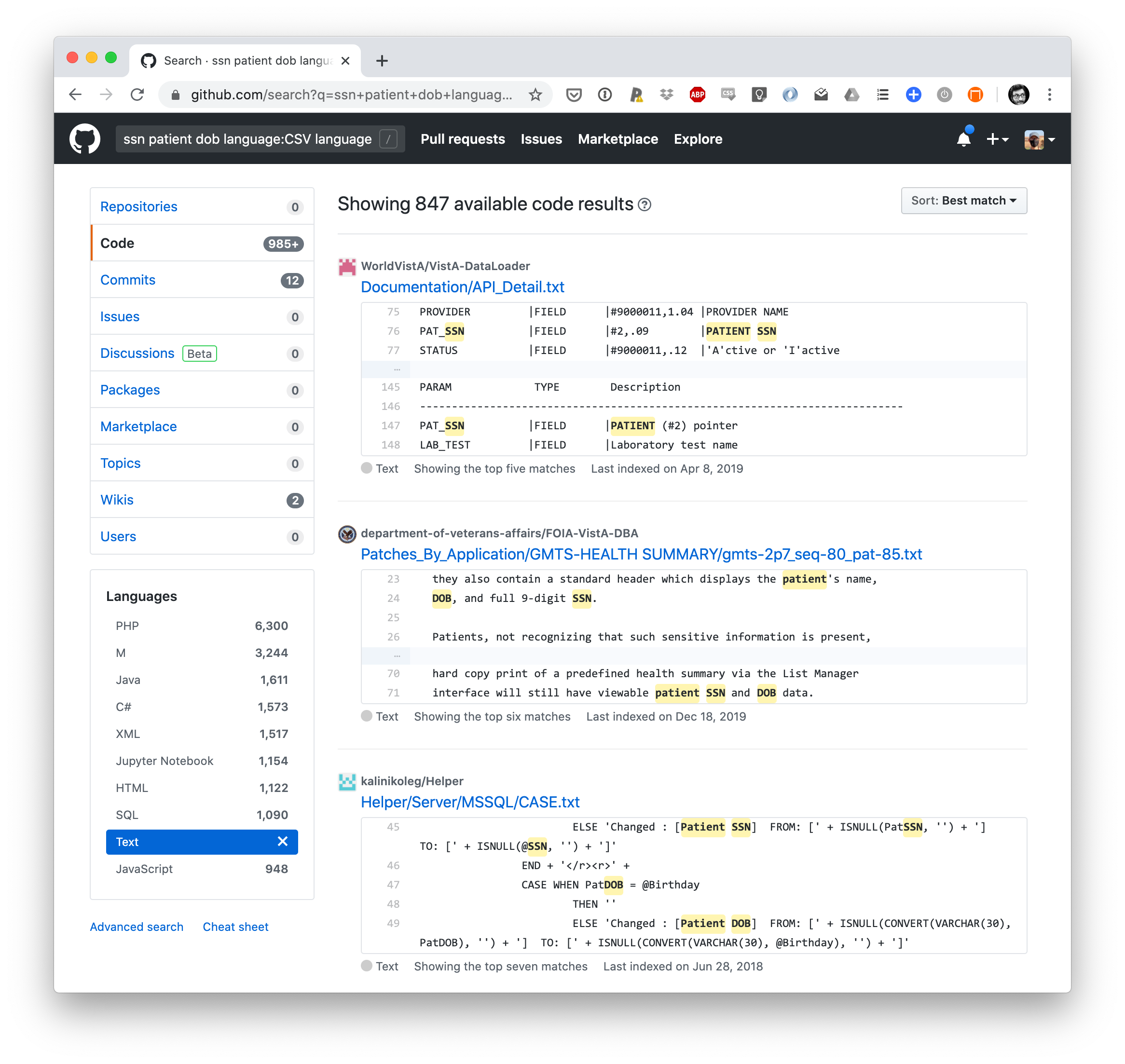 30 pages of keyword matching repositories
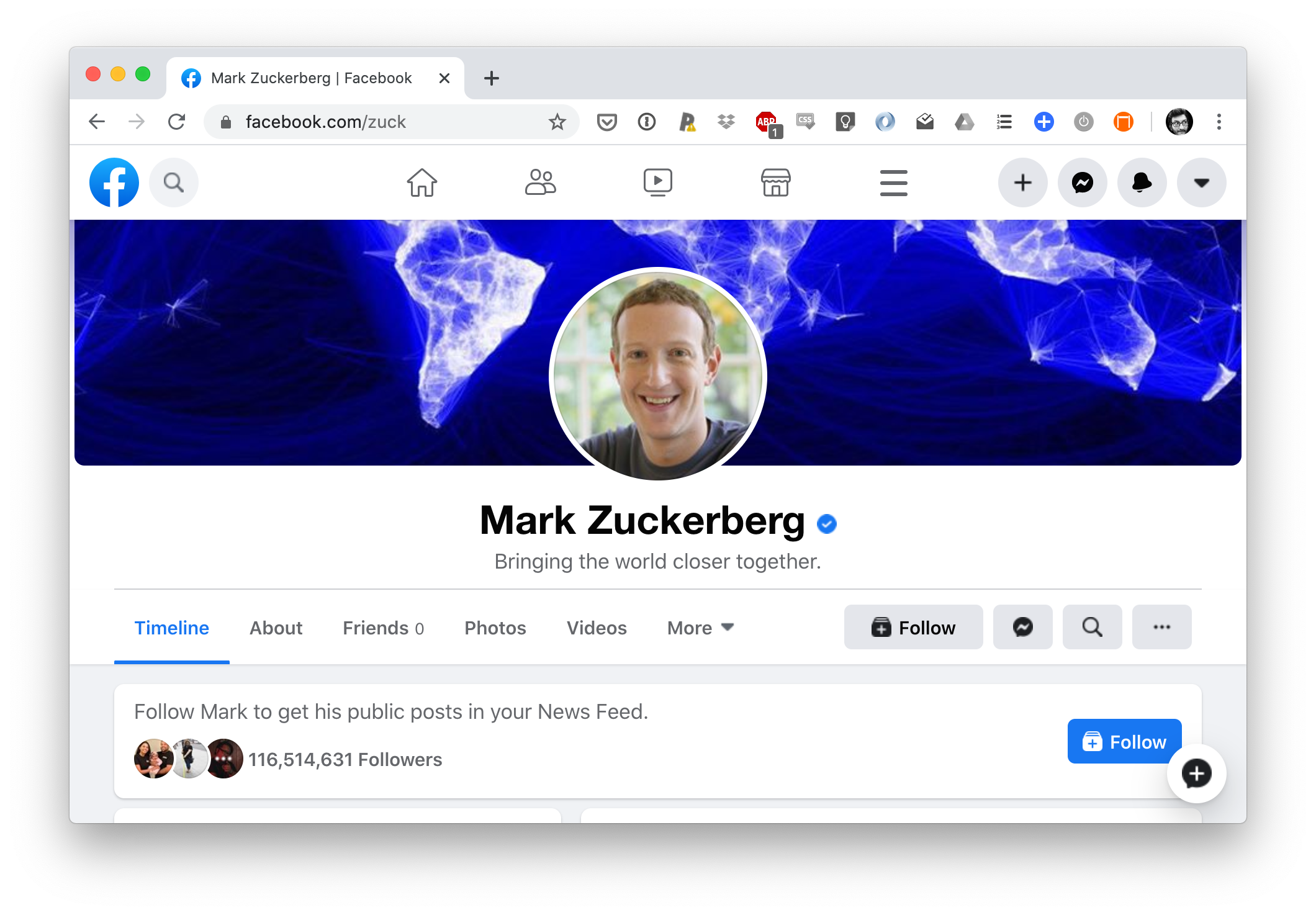 September 24, 2016 - discovered first GitHub PHI leak
Collection agency for hospitals: ~30K patients w/ SSN, DOB, home/email address, insurance/billing info
PHI leak by employee - determined by GitHub username and profile on company website
Exposed on GitHub for 6 months
Repository taken down after GitHub issue
Company determined by username and GitHub docs. Contacted so it could alter patients
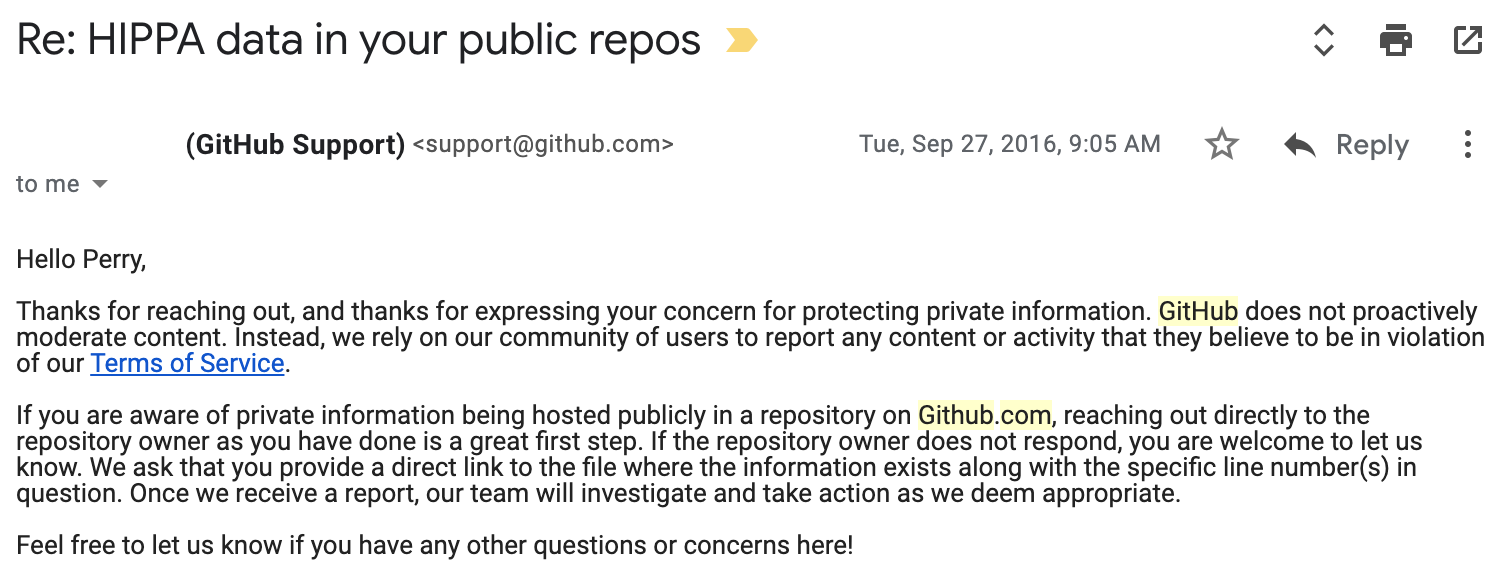 GitHub scan
Contacted Google BigQuery (later ran test queries and found no results)
GitHub keyword search: patient, dob, and ssn
Filtered obvious testing data
270 repositories after scan
PHI scan with regex and Stanford Natural Language Toolkit (names, organizations, phone numbers, street addresses, credit cards, IPs, SSNs, and emails)
Manual review of results - hard to locate repo owners b/c they don't answer emails and obfuscate themselves.
Crisis center leak by software consulting studio
repo/site/folder/data-file
~2500 patients:
names, SSN, DOB, medical conditions, medications, details of crises with named family members, law enforcement encounters, etc.
Patient info leaked for five years 
Crisis center tracked down using consultant’s info and repo logo screenshots
Contacted organization and repository was removed
Rehab center leak by employee
Thousands of patients:
names, SSN, DOB, doctors
Tried to contact repo owner over months of time
Reported  leak to US Dept of Health and Human Services
Later was able to track down rehab center itself
Contacted organization and repository was removed
Popular insurance company leak by subcontractor
repo/installScript/base/biometrics/processed/companyBuzzWord/data/ClinicName/ClinicName.cscv
Patient data for wellness program: names, SSN, DOB, addresses, emails
Patient info leaked for months
Company tracked down through branding and file names
Contacted organization and repository was removed
How do we stop the leaks?
Avoid external repos for projects with human protected data.
Alternatively use a free private repository
Install an internal SOP for data security review on a regular basis  (eyeball certs, or crawlers/scripts can help identify possible leaks)
Use mock data instead of real exports for dev.
Educate developers on PHI
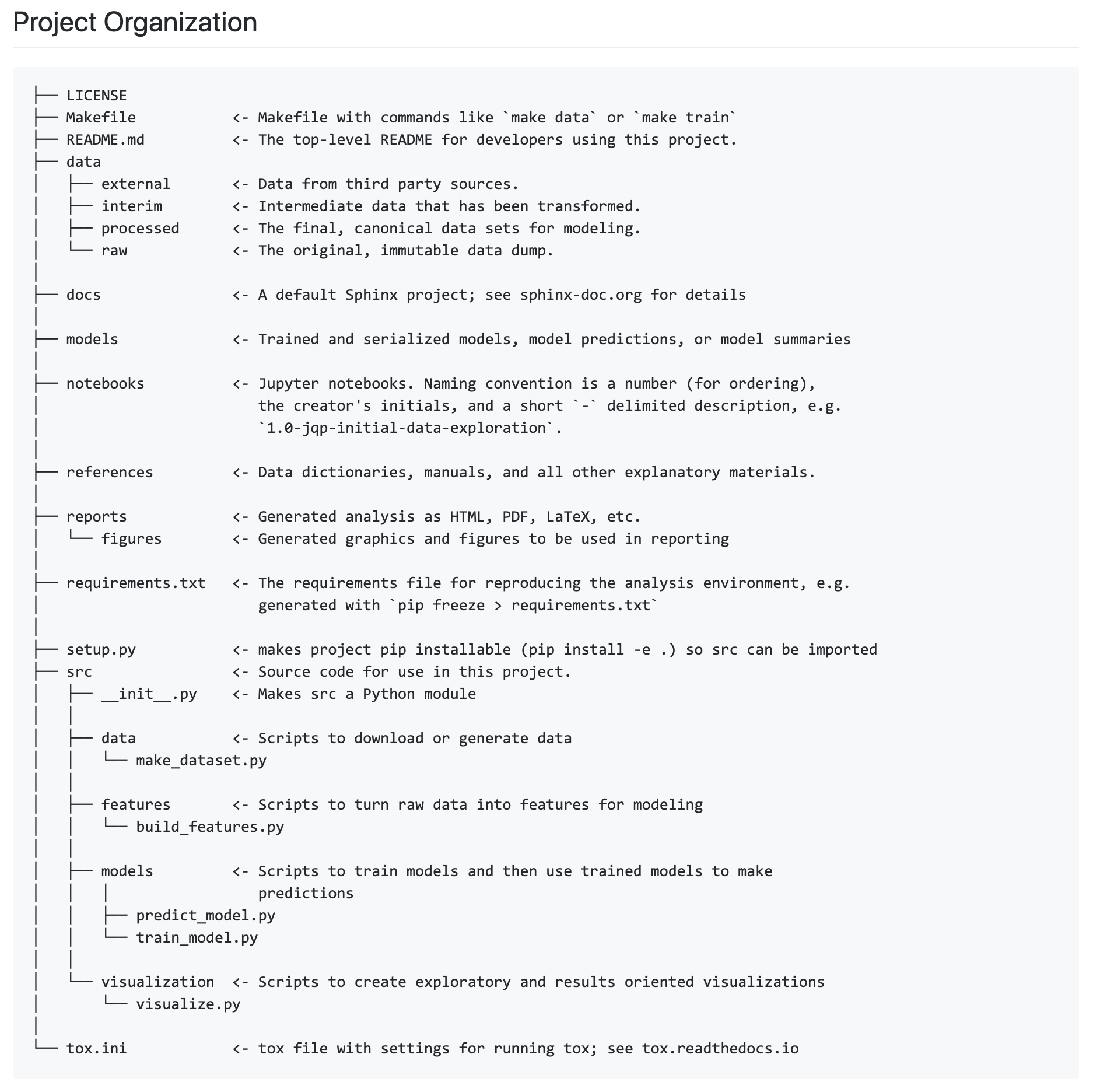 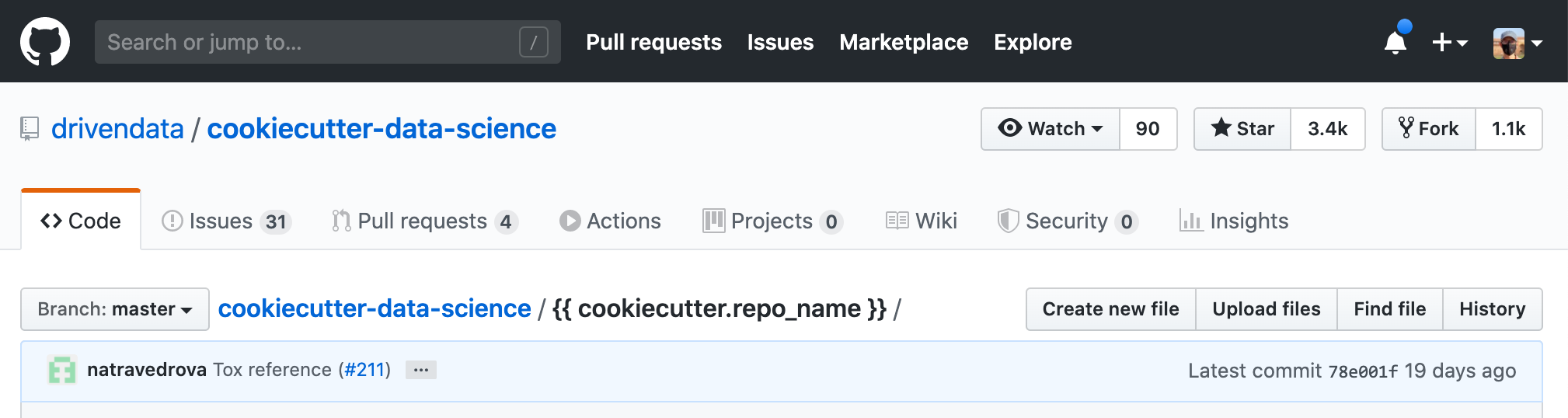 Project templates (drivendata/cookiecutter-data-science)
Use project templates with .gitignore to build consistent data jails
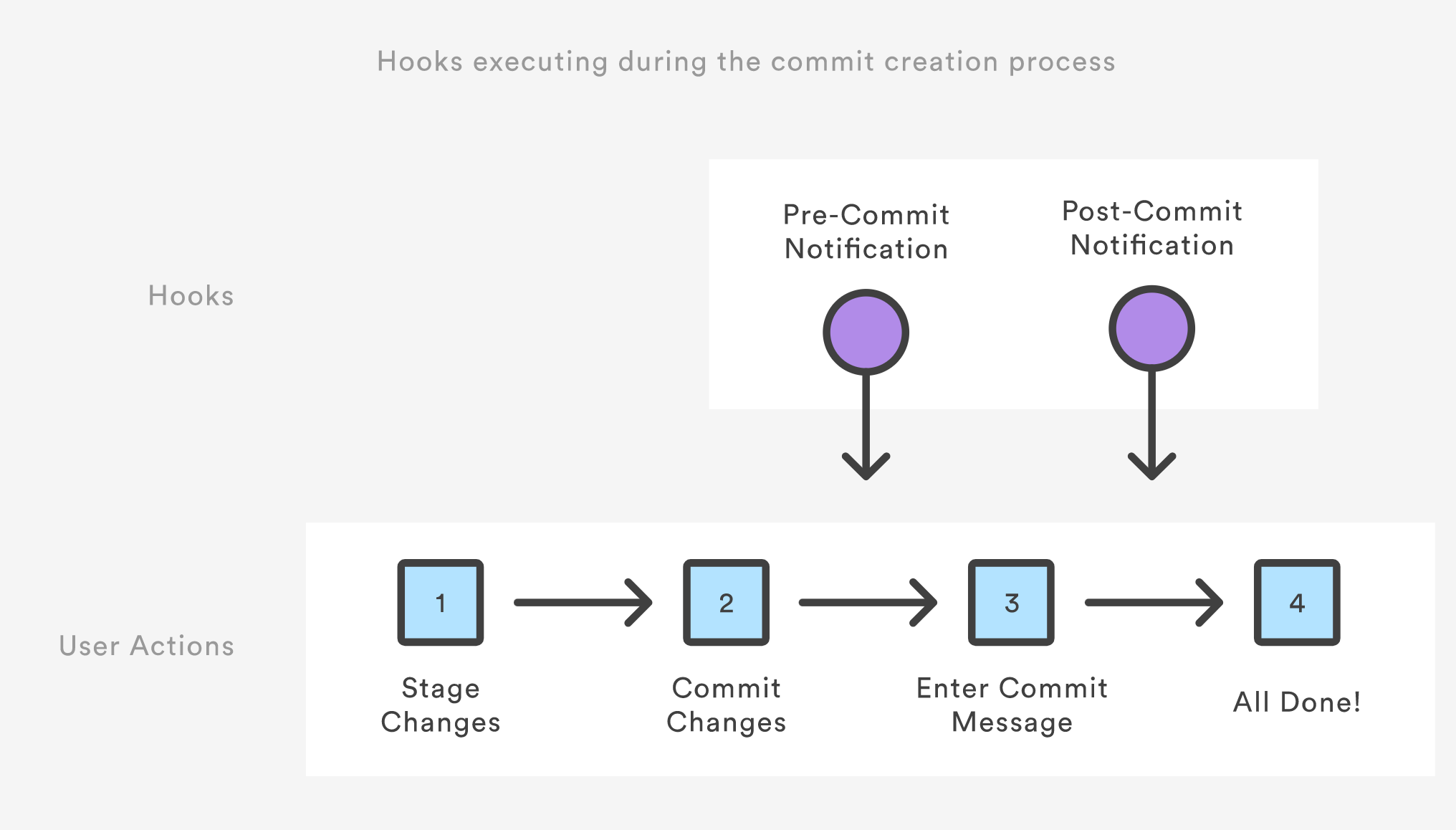 https://github.com/sgspectra/phi-scanner
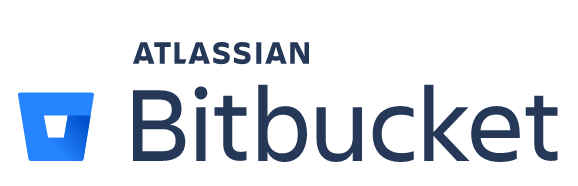 Use pre-commit hooks to automate PHI scans
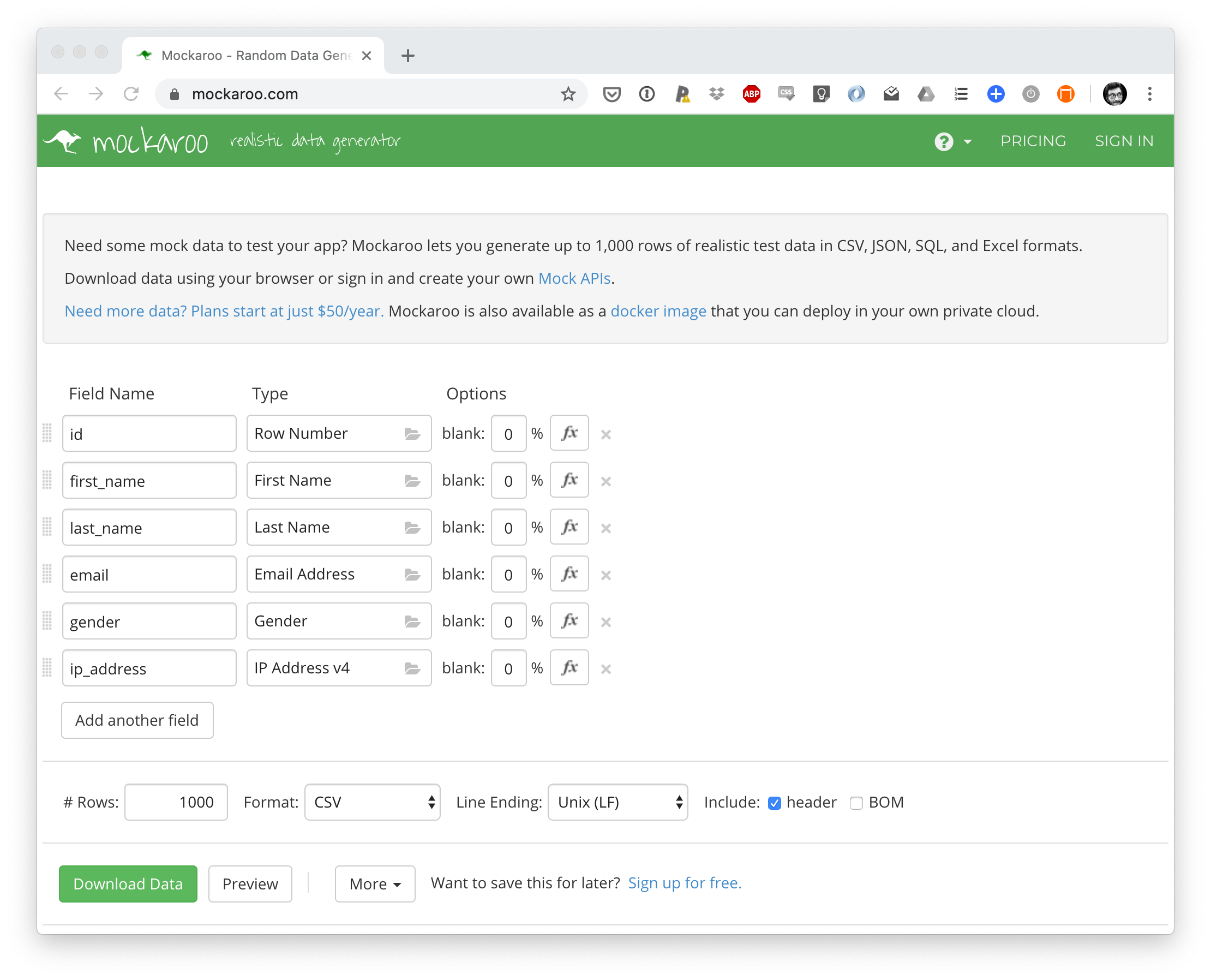 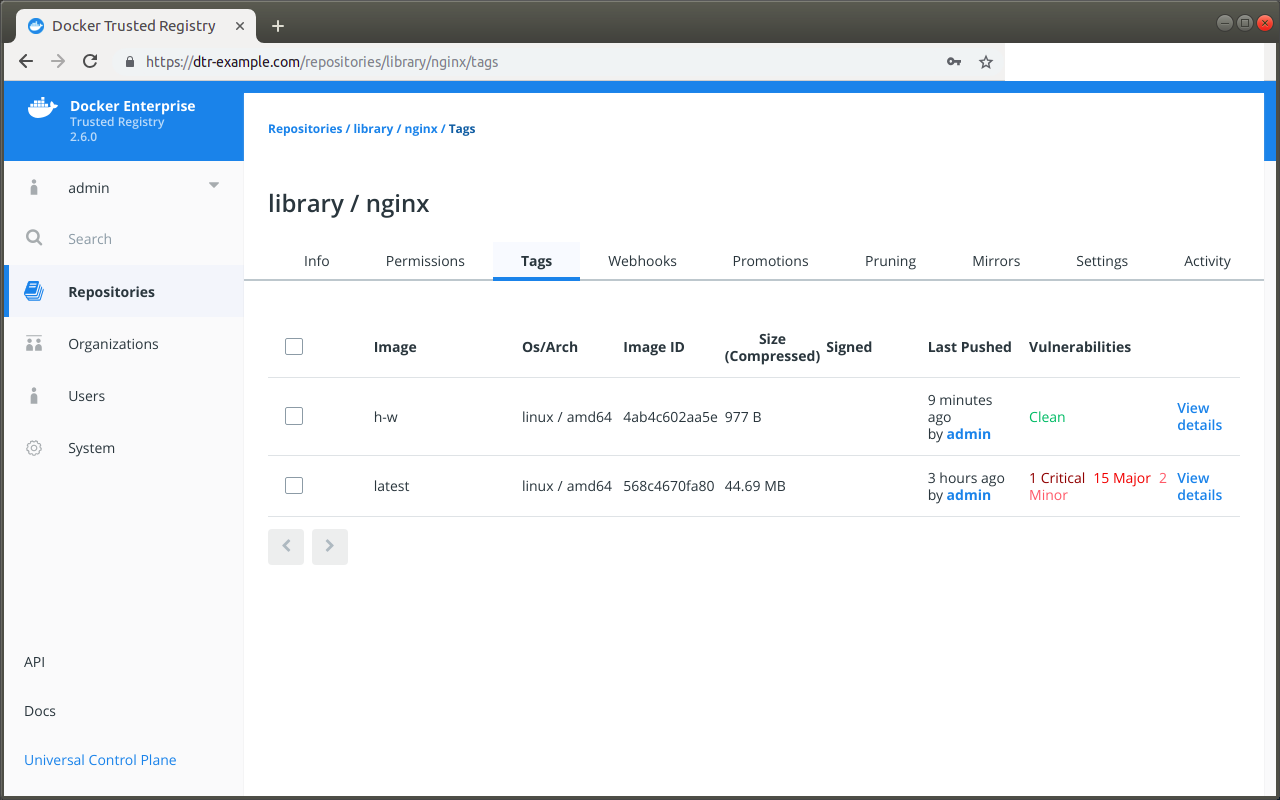 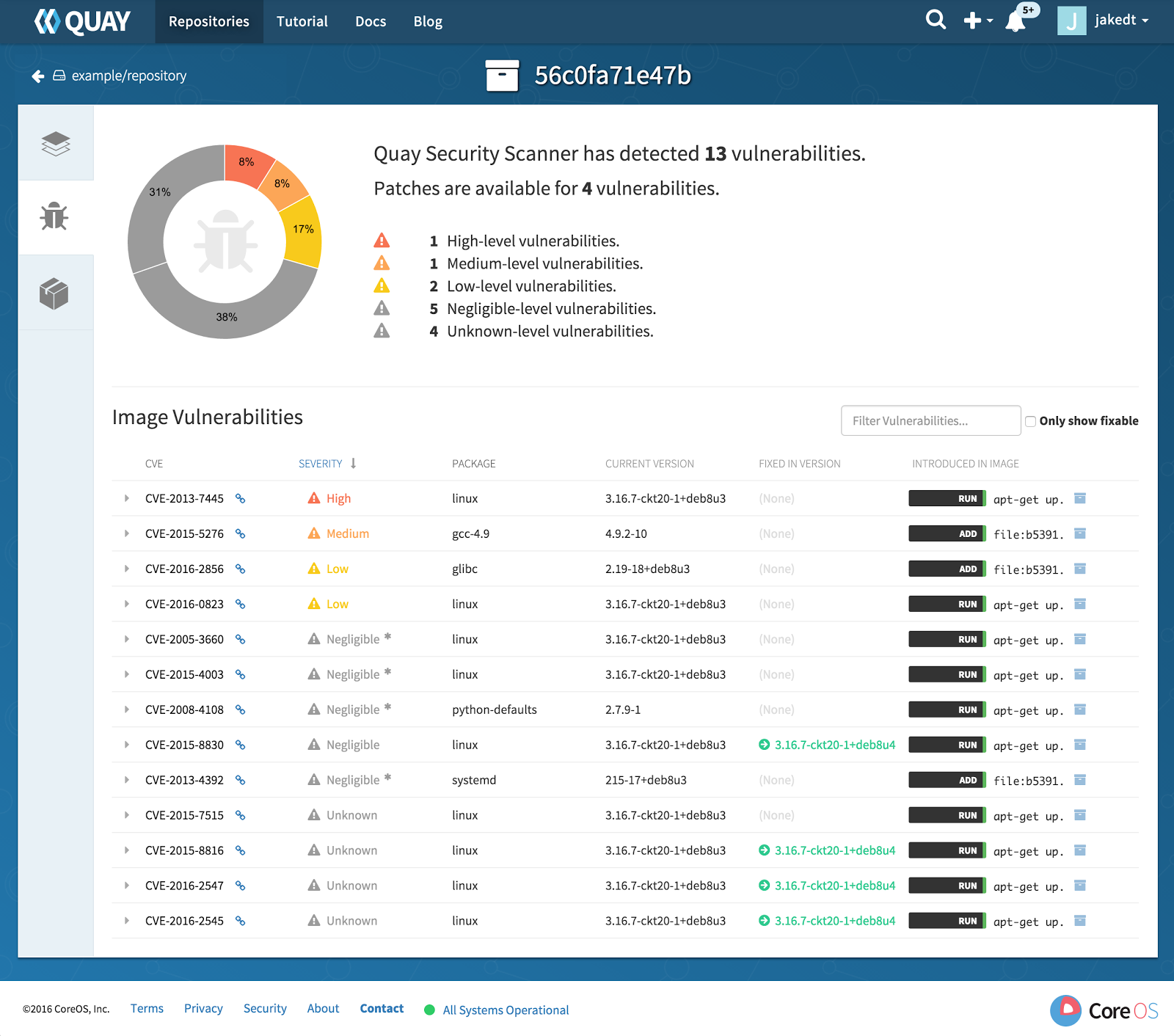 Dockerhub note
PHI can also be leaked in image repositories!
END